Weekend – brief resume
Lost ramp for physics around 2:30 Saturday
Vacuum spike - R2.
Short fill overnight Friday to Saturday (1748) lost to trip of ROD.A12B1 
Access for power converter repair
Saturday early afternoon: Stable beams (1749)
Lost to BLM communication problem ~16 hours later
Sunday morning: access for QPS controller reset, vacuum pump repair - inner triplet L5
Thanks to Mirko & Louis, Verena & Ron, Giula & GHH for holding it together over the weekend!
30/04/2011
LHC 8:30 meeting
Last night
Set-up for 768 bunches
Lost first go at top of ramp with MKI UFO  L2
Into stable beams 19:00 Sunday 
20:30 lost to collimator position interlock on TCTs point 1 beam 1.  SEE strongly suspected 
Communication lost on QPS controller for MB.A32L4 - access
Precycled and stayed forever at injection, first to verify the chroma (FIDEL corrections made it very stable) and afterwards for a PSB problem. Finally decided to fill despite the fact that the beam was not perfect as the piquet + the experts could not do better.
30/04/2011
LHC 8:30 meeting
Fill 1749 – overnight Saturday to Sunday
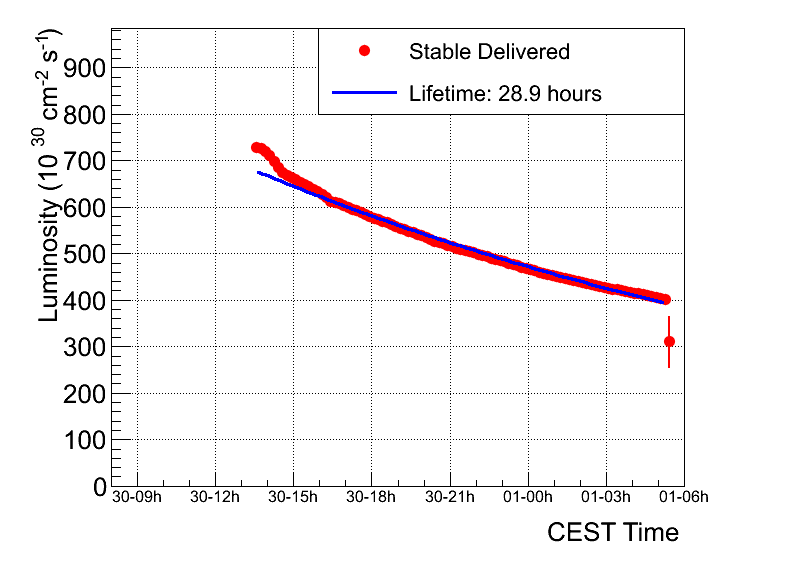 30/04/2011
LHC 8:30 meeting
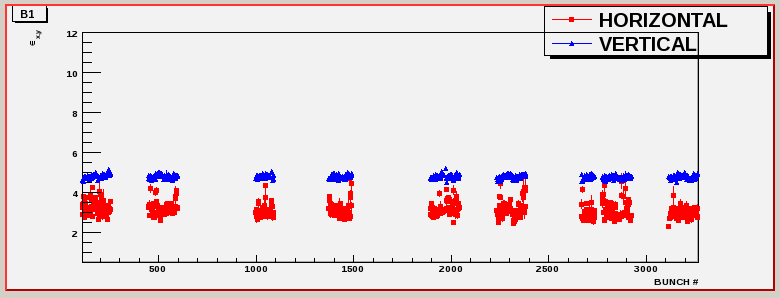 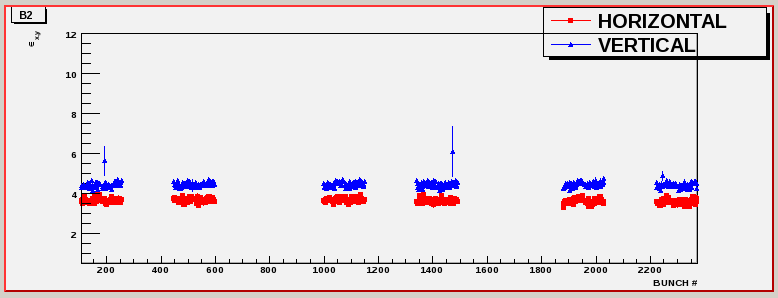 30/04/2011
LHC 8:30 meeting
UFO – L2
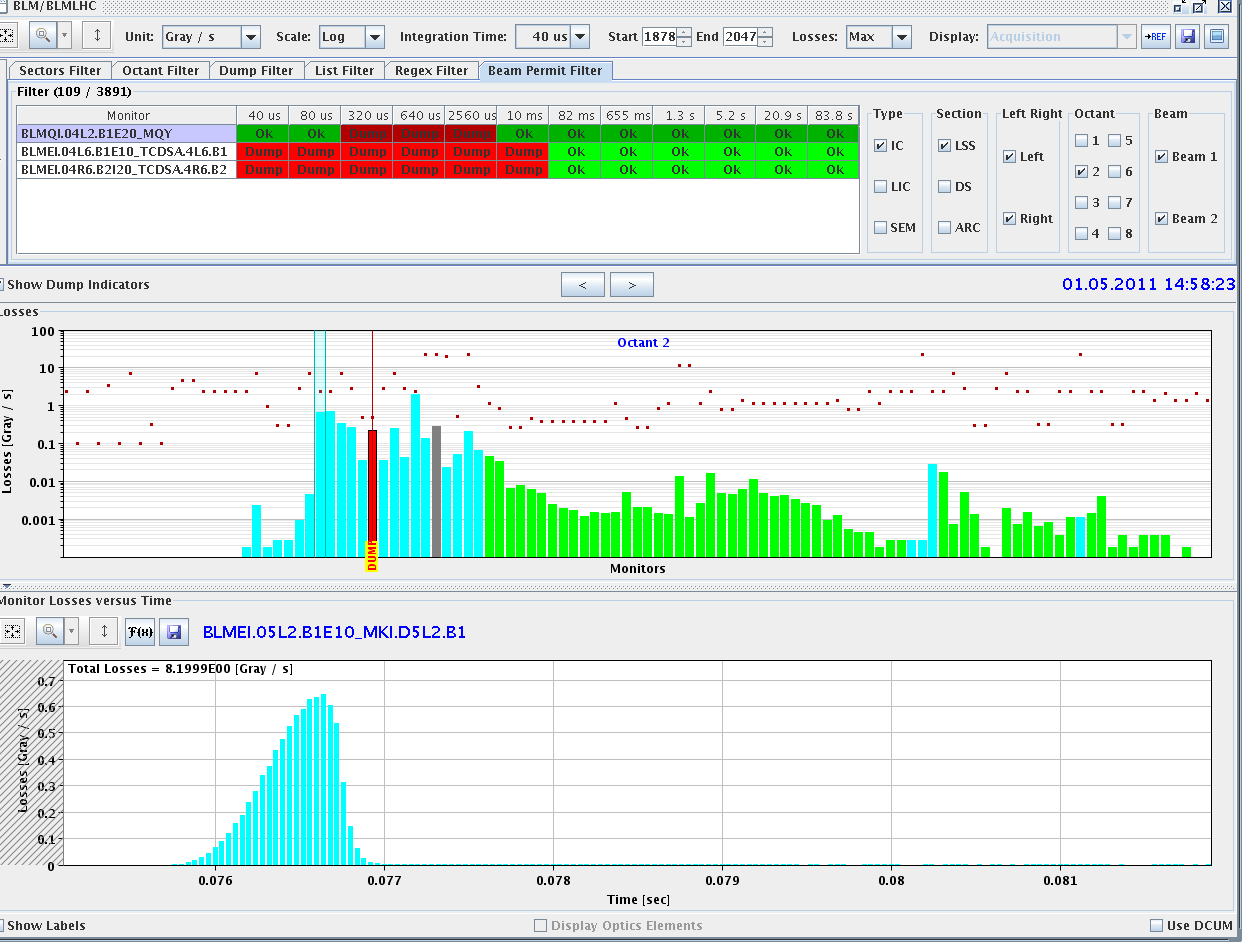 30/04/2011
LHC 8:30 meeting
“Not bad in the end”
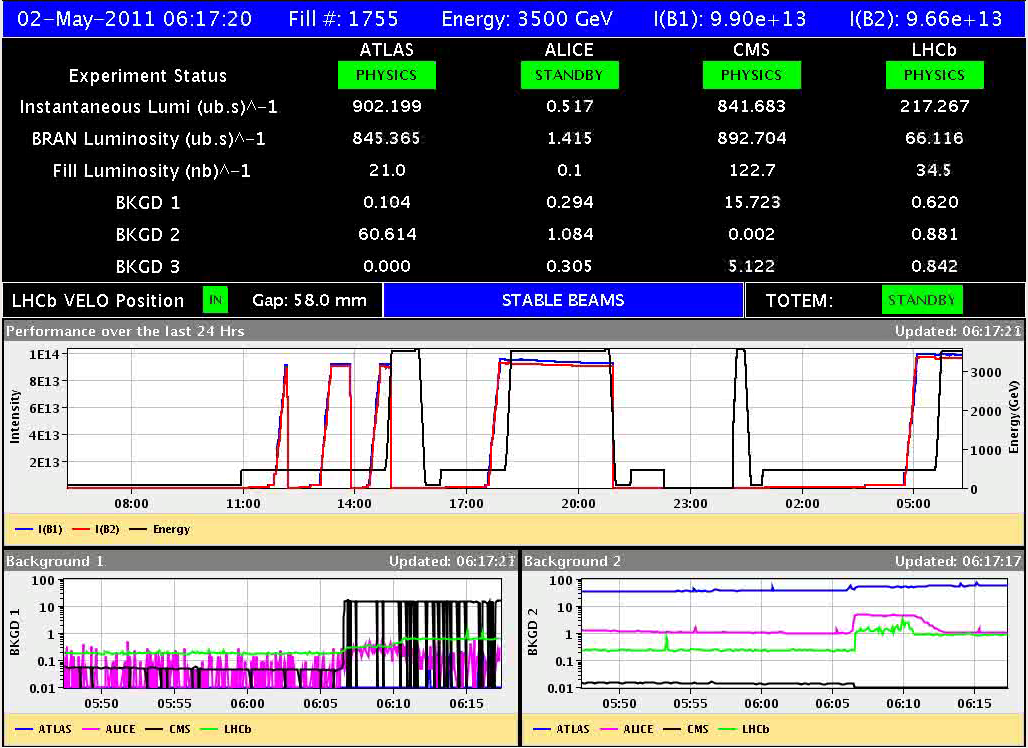 Giulia Papotti
30/04/2011
LHC 8:30 meeting
Brief Summary week 17
30/04/2011
LHC 8:30 meeting
Delivered lumi over the last 7 days
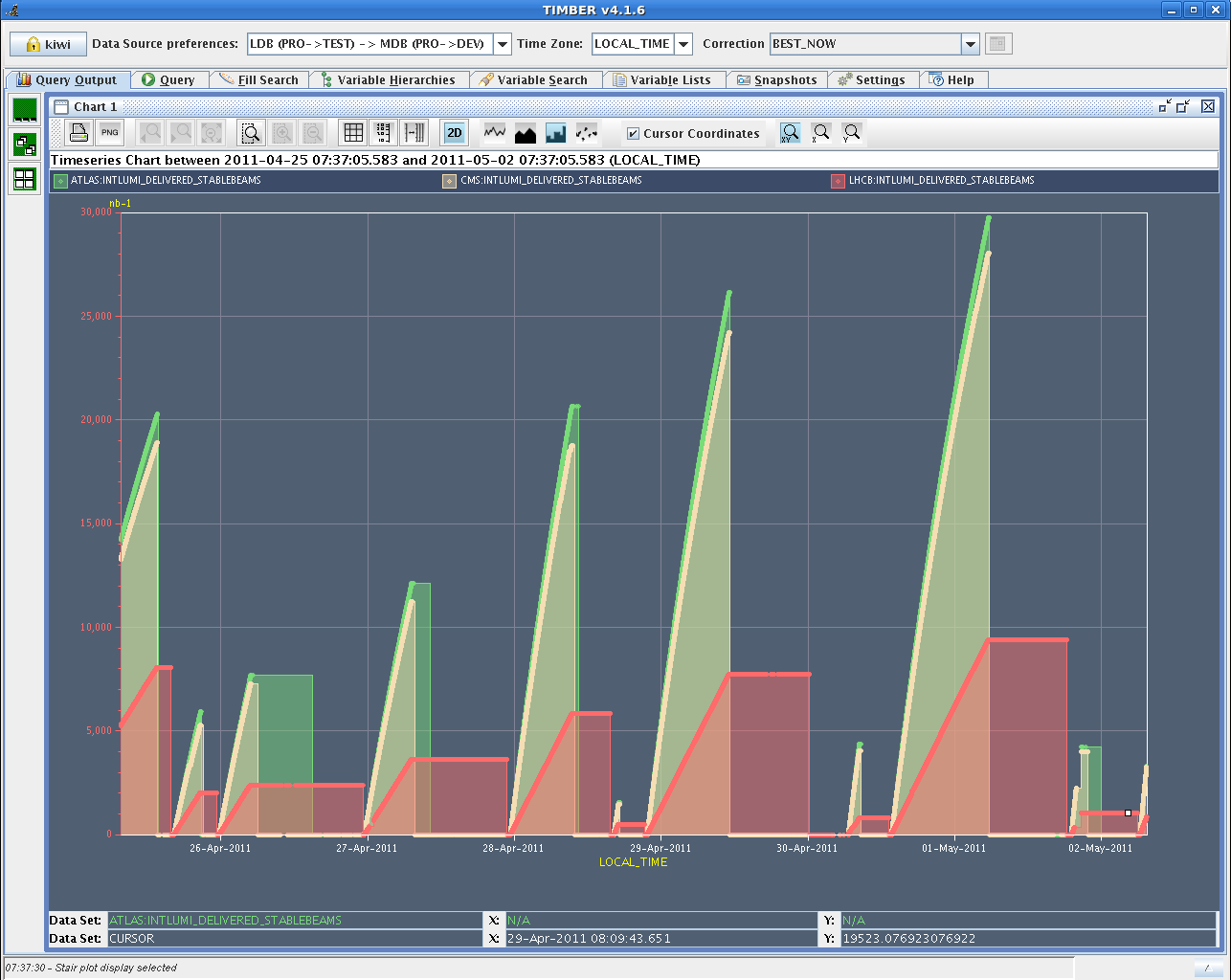 30/04/2011
LHC 8:30 meeting
W17 physics fills – Monday to Thursday
30/04/2011
LHC 8:30 meeting
W17 physics fills – Thursday to Monday
30/04/2011
LHC 8:30 meeting
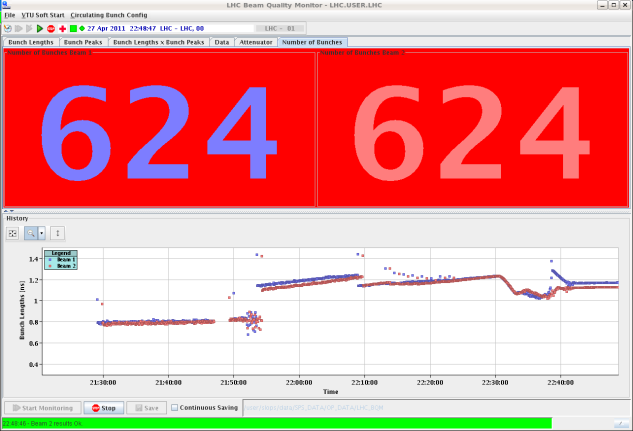 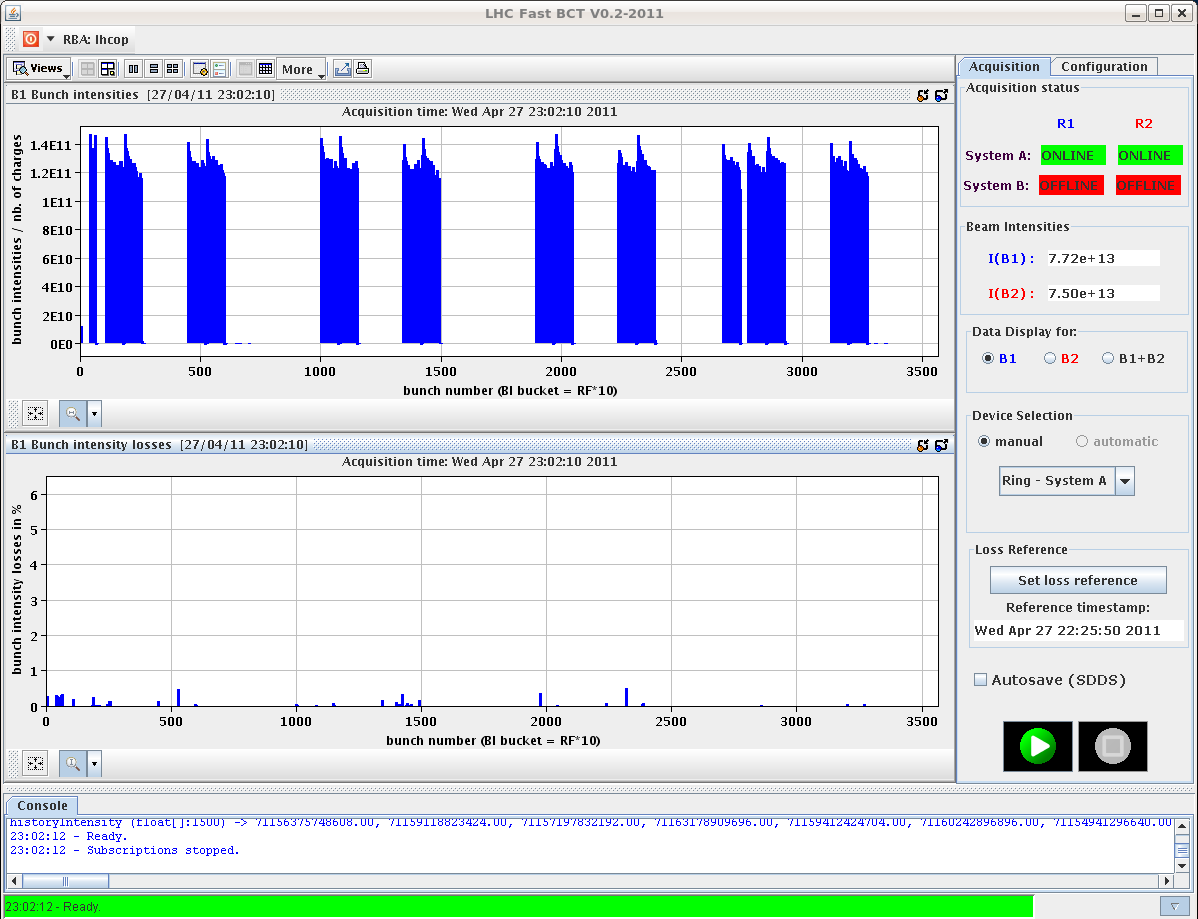 losses on ramp
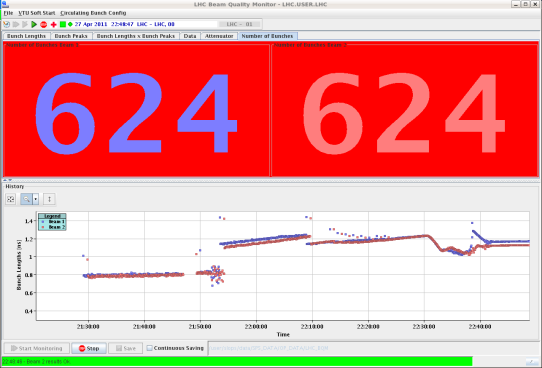 bunch intensity distribution
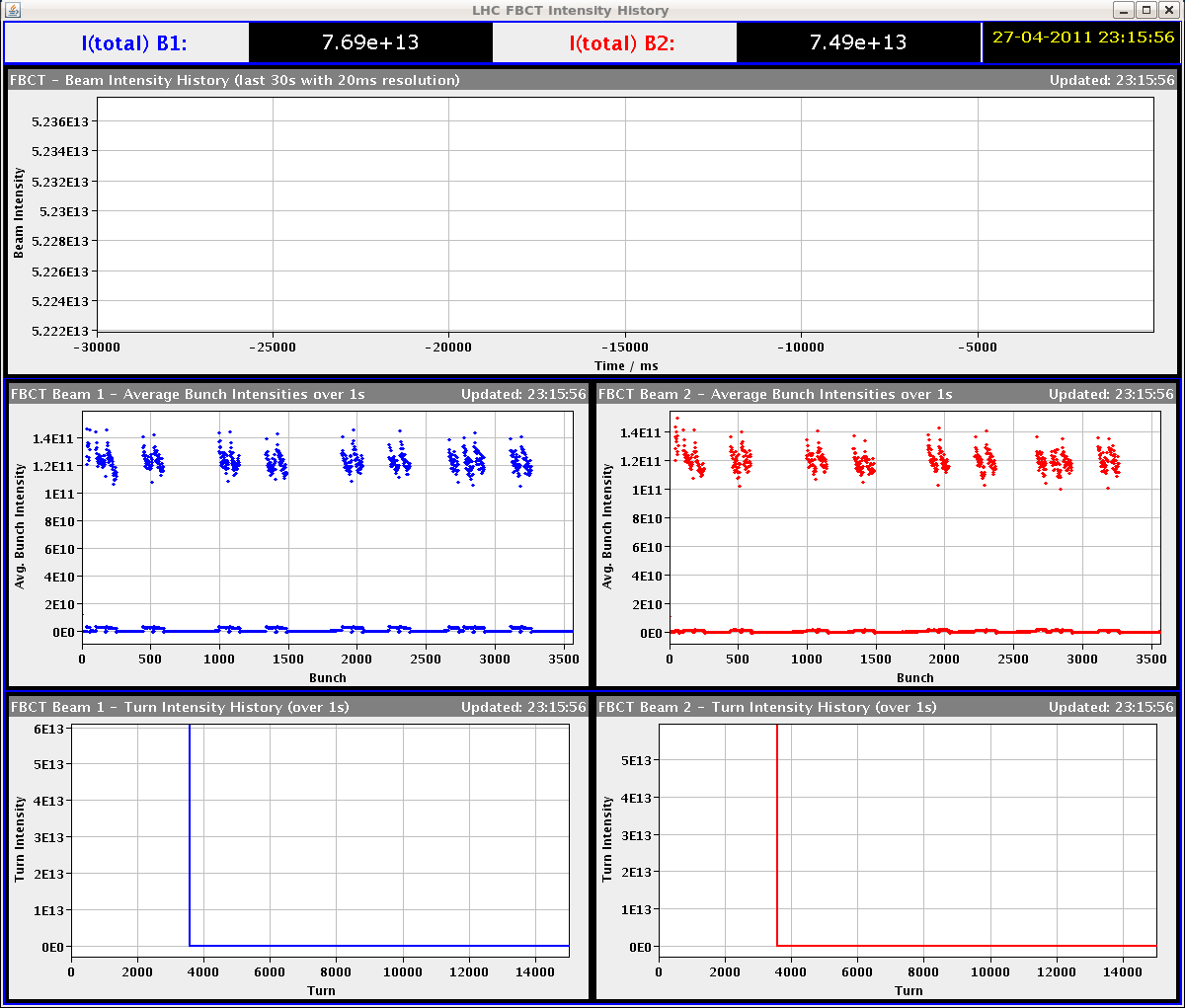 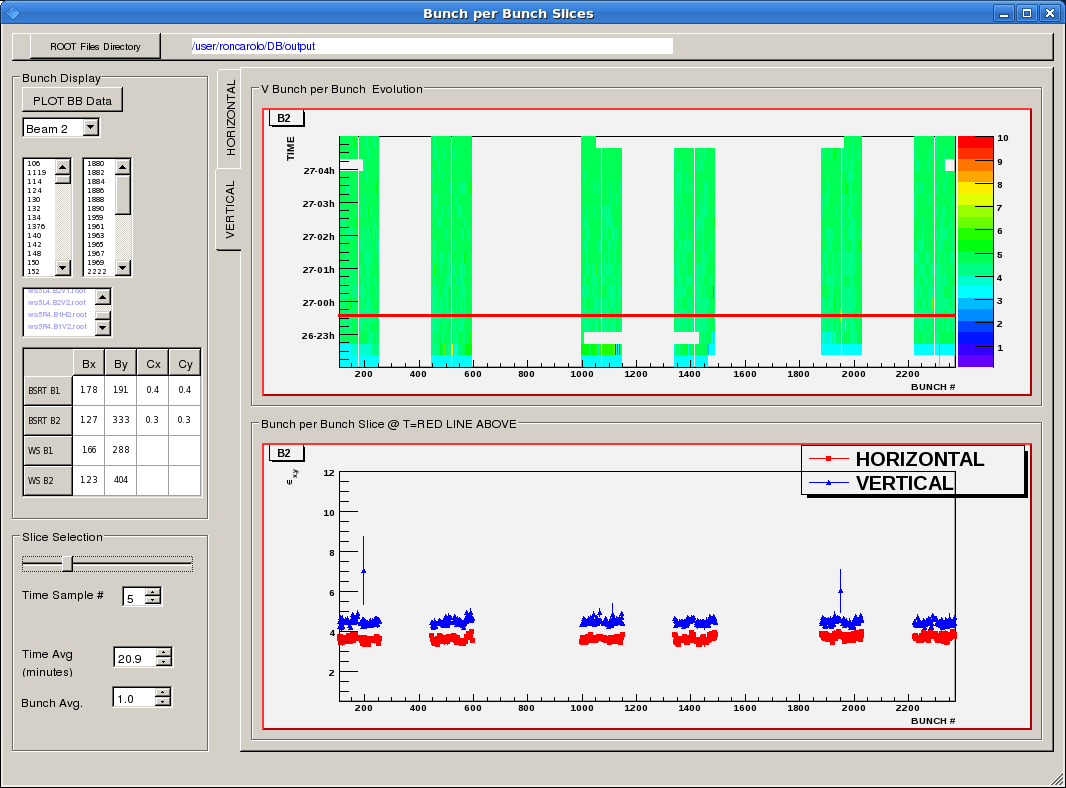 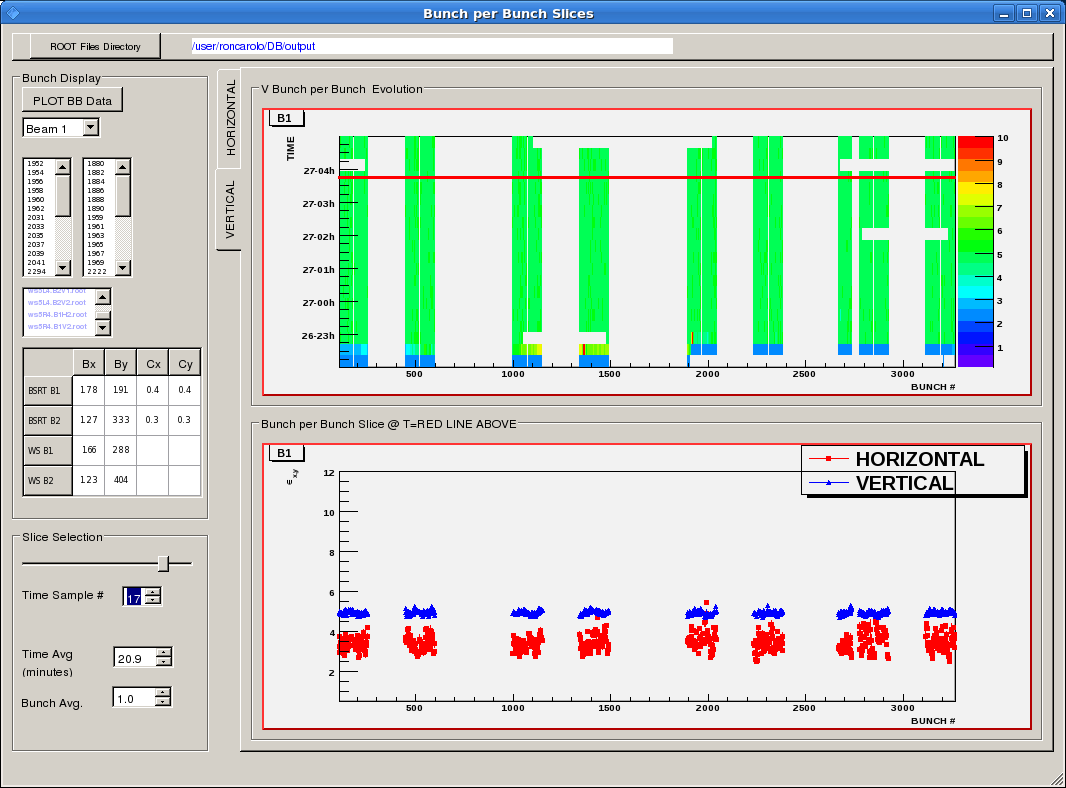 bunch emittance
distribution after 6h run
Timeouts
Energy extraction S34
Cryogenics
Compressor stop – quick recovery
Access for filter de-ice 
Turbine cooling fault
Atlas
Power glitch...ALICE both magnets, ATLAS both magnets and RF tripped. Lost 6 sectors and the undulator R4. 
QPS controller resets…
30/04/2011
LHC 8:30 meeting
Issues
Dynamic b3 correction
Transverse CBI at 450 GeV
Energy extraction – S34
Vacuum R2 and R8
AGK
PM25 – sensitive - patrol lost*N
BPM front-end memory 
Flying blind in the ramp
Plenty of problems with communication/DIP servers: energy plots on page 1
30/04/2011
LHC 8:30 meeting
Dynamic b3 correction
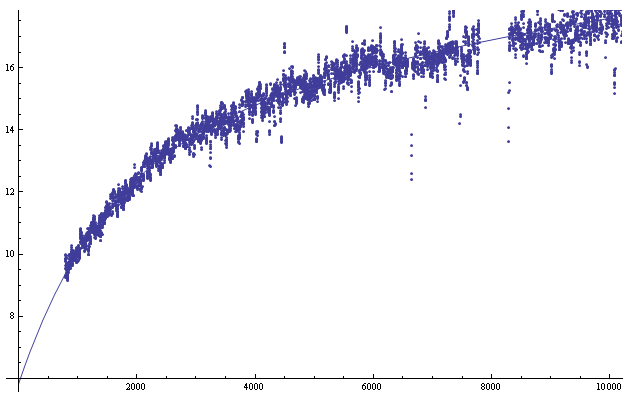 Chromaticity swing at injection
30/04/2011
LHC 8:30 meeting
Chromaticity at 450 GeV
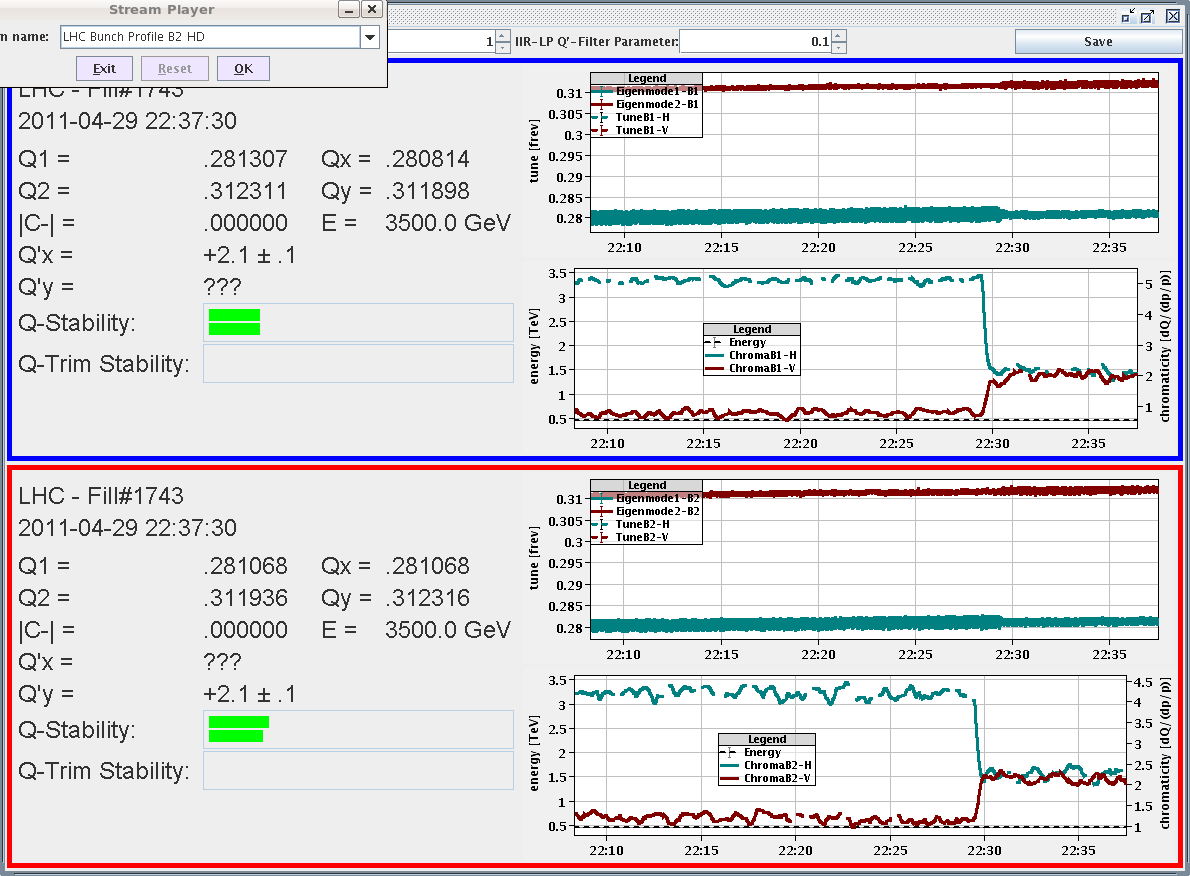 Marek Strzelczyk
30/04/2011
LHC 8:30 meeting
Thursday morning
Fill lost to slow beam loss on vacuum pressure bump R8
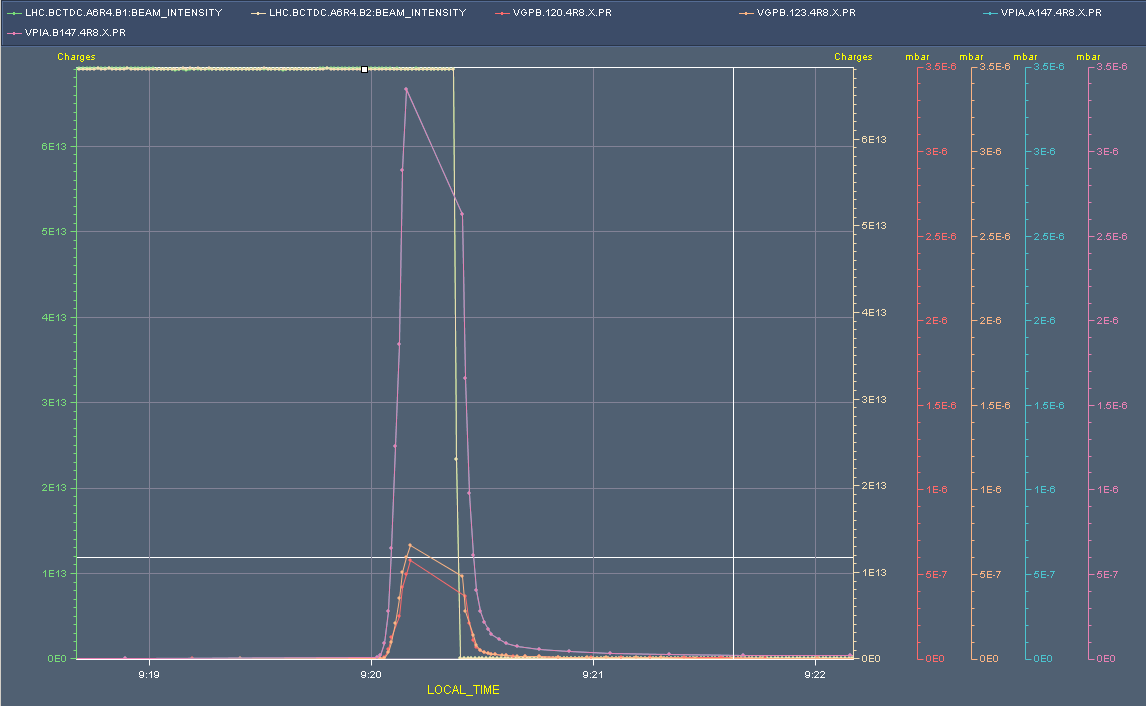 29/04/2011
LHC 8:30 meeting
Dumped on long running sum TCTVb.4R8
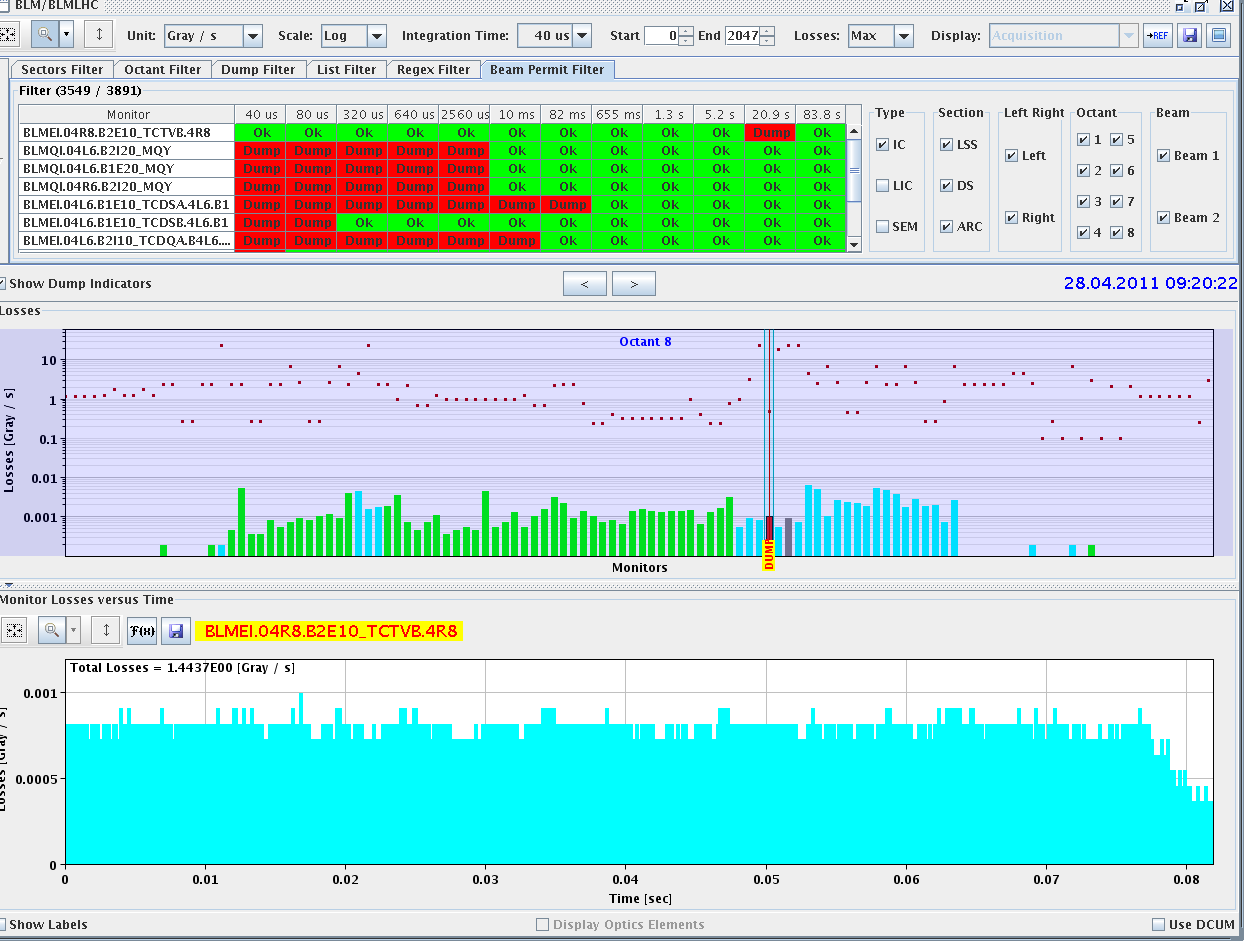 LHCb confirms that it was a real event, their BCM had a similar signature as the losses on the TCTVb.
29/04/2011
LHC 8:30 meeting
Vacuum layout R8 & R2
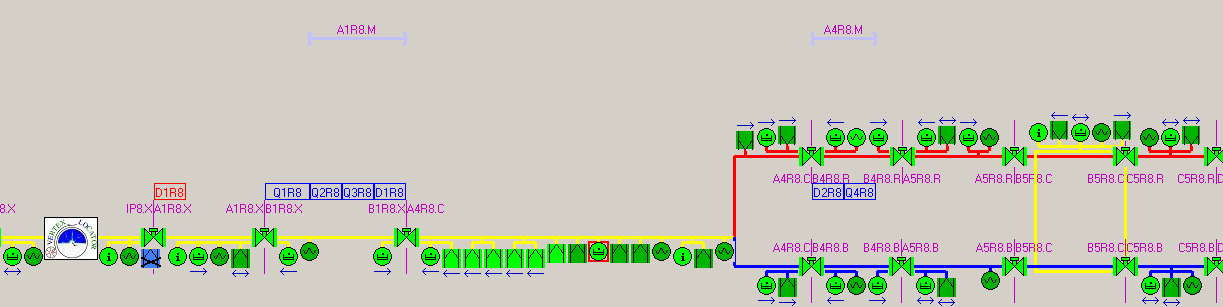 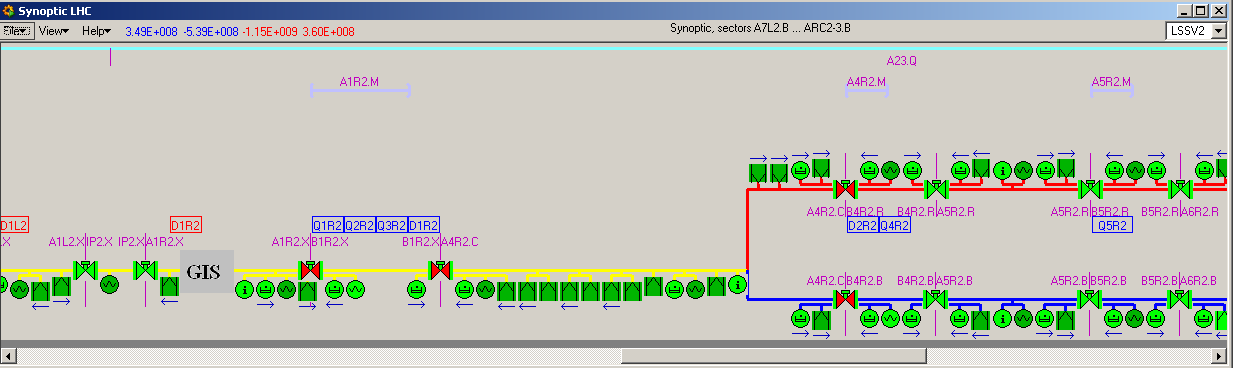 Interlock level increase to 2e-6 in all tripletsSwitched on the solenoids in point 2.
Giuseppe BregliozziGiulia Lanza
29/04/2011
LHC 8:30 meeting
AGK check
Following 72 bunches straight onto the TDI

Conclusion: AGK for B2 (which had the missing pre-pulse on 27/04/2011) seems to be fine and has a margin of 5 * 2.5 ns = 12.5 ns which should be sufficient for the system to be reliable. No changes relative to initial set-up on 11/03/2011.
Etienne Carlier, Jan Uythoven
30/04/2011
LHC 8:30 meeting
SEUs
QPS controllers – regular access 
The collimator system for these two TCTs has rebooted by itself – strongly suspect SEE.
See Roberto Losito
30/04/2011
LHC 8:30 meeting
Conclusions
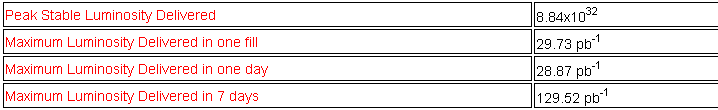 on the back of excellent availability, great machine performance
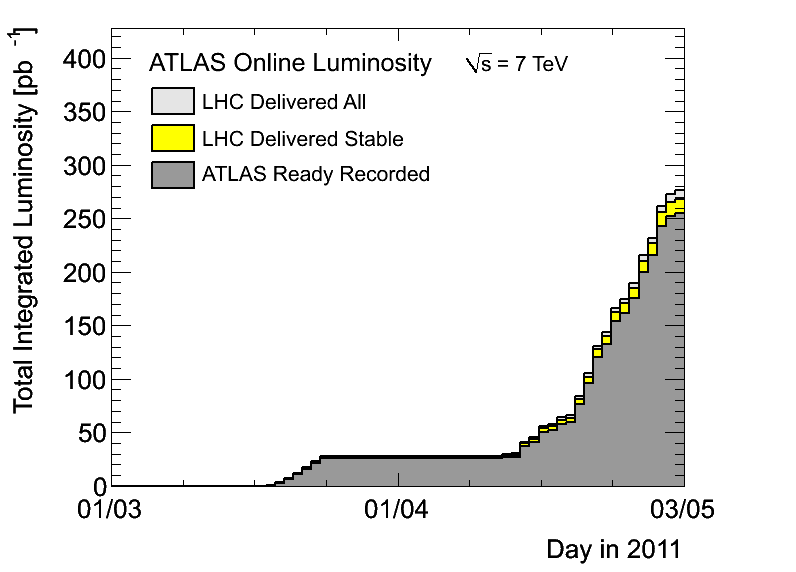 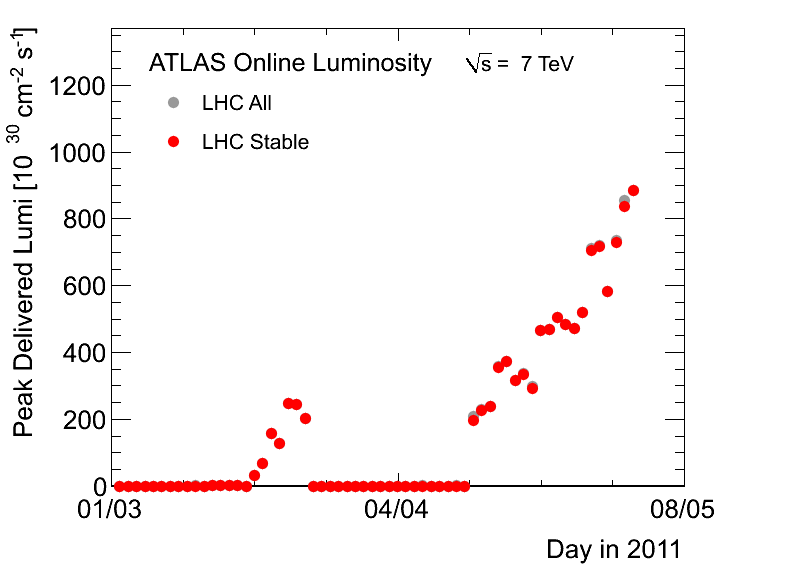 Number of issues – SEEs being probably the one with the potential to hit availability…
30/04/2011
LHC 8:30 meeting